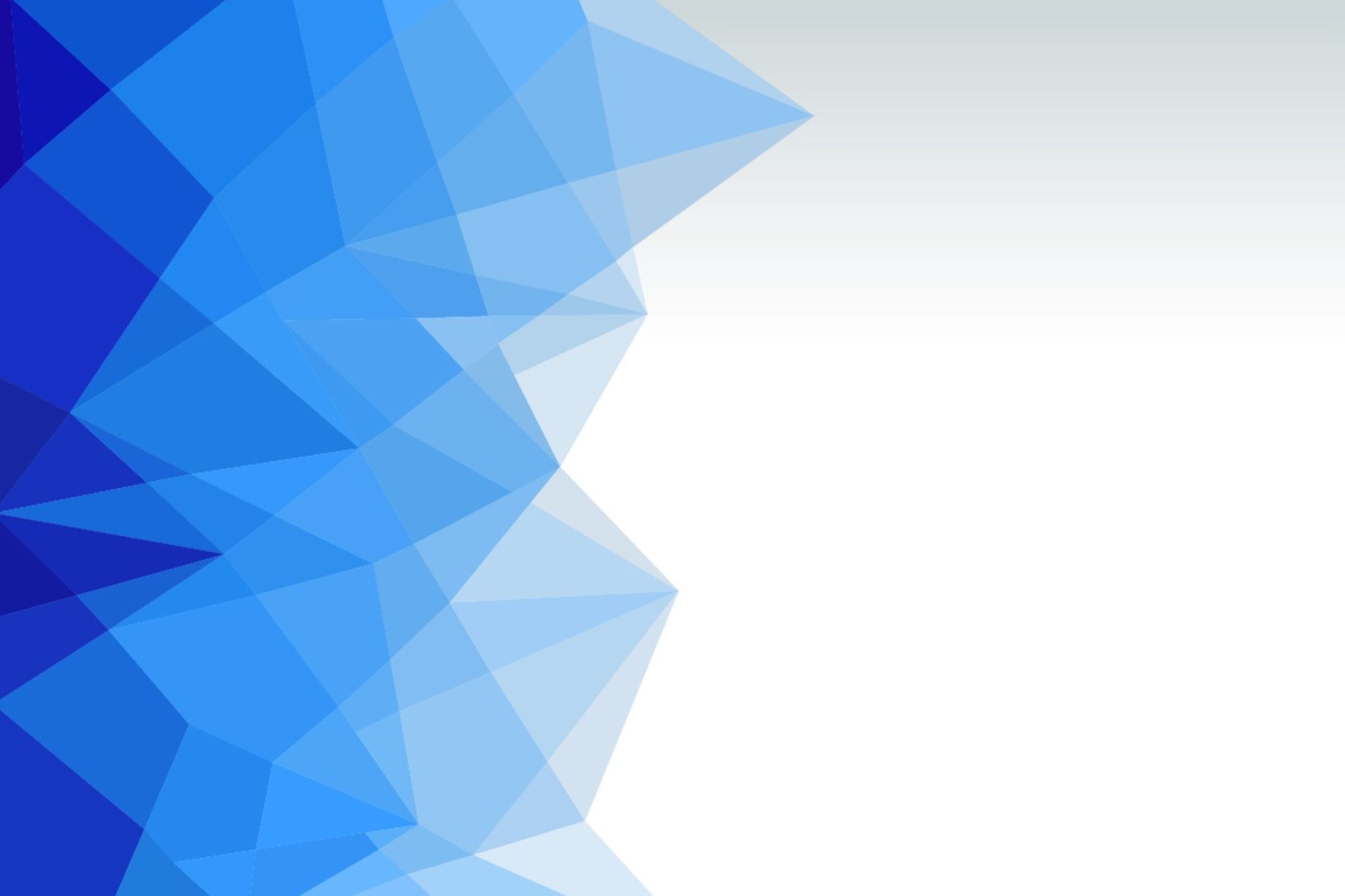 DS 4440
Deep Learning
Concepts to Know So Far
McCoullough-Pitts neuron model (weighted sum then nonlinearity)
Binary logic neural networks
Universal computations (two+ layers and nonlinearities are needed)
Gradient descent
Modular machine learning: Pytorch tensors, autograd, and modules
Losses: what makes a good/bad loss; MSE, L1, and cross-entropy loss
The backpropagation algorithm
Today
More about the backpropagation algorithm
“Upstream”, “internal” and “downstream” gradient
Topological sort: How to deal with non-tree Directed Acyclic Graphs
Gradient accumulation: why it is needed, and why you need to zero grad

Beginning of some optimization algorithms
Momentum
ADAM
Backpropagation II.
Calculus Warmup
To-do: plot tanh, calculate tanh(0) and its derivative
The Backprop Way: Forward
2
3/2
exp
+
ln 2
-1/2
3/5
3/5
neg
x
*
f
1/2
ln 1/2
5/2
2/5
neg
exp
+
reciprocal
The Backprop Way: Backward (overview)
2
3/2
exp
+
ln 2
-1/2
3/5
3/5
total = 4/25
-6/25
8/25
neg
x
*
f
1/2
ln 1/2
5/2
2/5
total = 16/25
-2/5
8/25
neg
exp
+
reciprocal
-6/25
-8/25
total = -16/25
The Backprop Way: Backward (step 1)
2
3/2
exp
+
ln 2
-1/2
3/5
3/5
neg
x
*
y
1/2
ln 1/2
5/2
2/5
neg
exp
+
reciprocal
Forward pass (activations)
Backward pass (gradients)
The Backprop Way: Backward (accumulation)
2
3/2
exp
+
ln 2
-1/2
3/5
3/5
total = 4/25
-6/25
8/25
neg
x
*
y
1/2
ln 1/2
5/2
2/5
total = 16/25
neg
exp
+
reciprocal
-6/25
Forward pass (activations)
gradient
accumulation!
Backward pass (gradients)
Topological Sort
What order to process the nodes in a complex graph?
2
3/2
exp
+
ln 2
-1/2
3/5
3/5
total = 4/25
-6/25
8/25
neg
x
*
y
1/2
ln 1/2
5/2
2/5
total = 16/25
neg
exp
+
reciprocal
-6/25
Backpropagation II
Wolfram Alpha’s Symbolic Differentiation
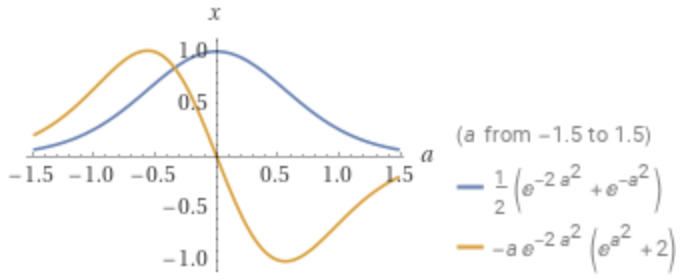 The Backprop Way: Forward
0.487
square
0.592
-0.36
0.698
0.592
0.6
0.36
square
neg
exp
mean
f
a
The Backprop Way: Forward
0.487
square
p=0.698
0.592
0.6
-0.36
0.592
0.36
f
a
neg
mean
square
exp
The Backprop Way: Backward
0.487
square
p=0.698
0.592
0.6
-0.36
0.592
0.36
f
a
neg
mean
square
exp
The Backprop Way: Backward (step 1)
0.487
square
p=0.698
0.592
0.6
-0.36
0.592
0.36
f
a
neg
mean
square
exp
Forward pass (activations)
Backward pass (gradients)
The Backprop Way: Backward (step 2)
0.487
square
p=0.698
0.592
0.6
-0.36
0.592
0.36
f
a
neg
mean
square
exp
Forward pass (activations)
Backward pass (gradients)
The Backprop Way: Backward (step 3)
0.487
square
p=0.698
0.592
0.6
-0.36
0.592
0.36
f
a
neg
mean
square
exp
Forward pass (activations)
gradient accumulation!
Backward pass (gradients)
Forward pass (activations)
Backward pass (gradients)
Forward pass (activations)
upstream gradient
(accumulated)
Backward pass (gradients)
Forward pass (activations)
“local” gradients
downstream gradients
upstream gradient
Backward pass (gradients)
Forward pass (activations)
“local” gradients
downstream gradients
upstream gradient
Backward pass (gradients)
Try the simple backpropagation notebook
https://bit.ly/simple-backprop
The Optimization of Deep Networks
Three Big Concerns
Generalization:avoid overfitting
Optimization needsto not get stuck
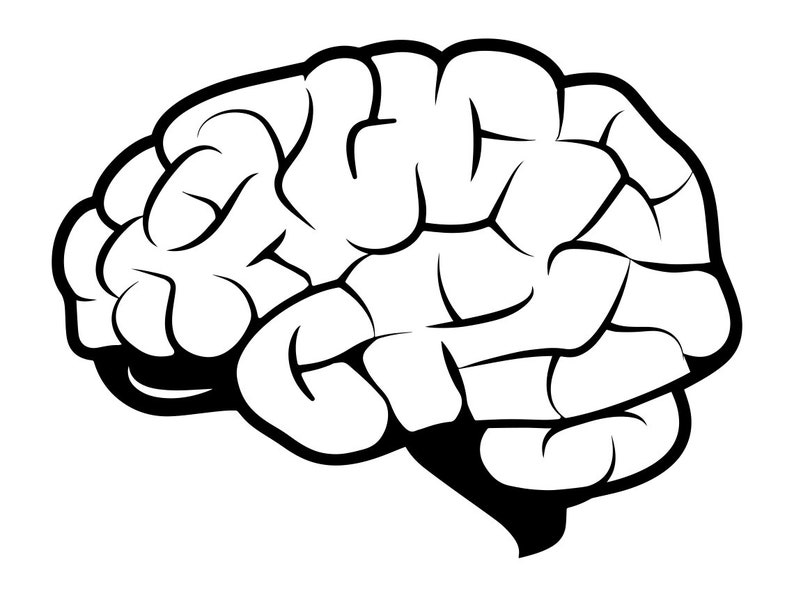 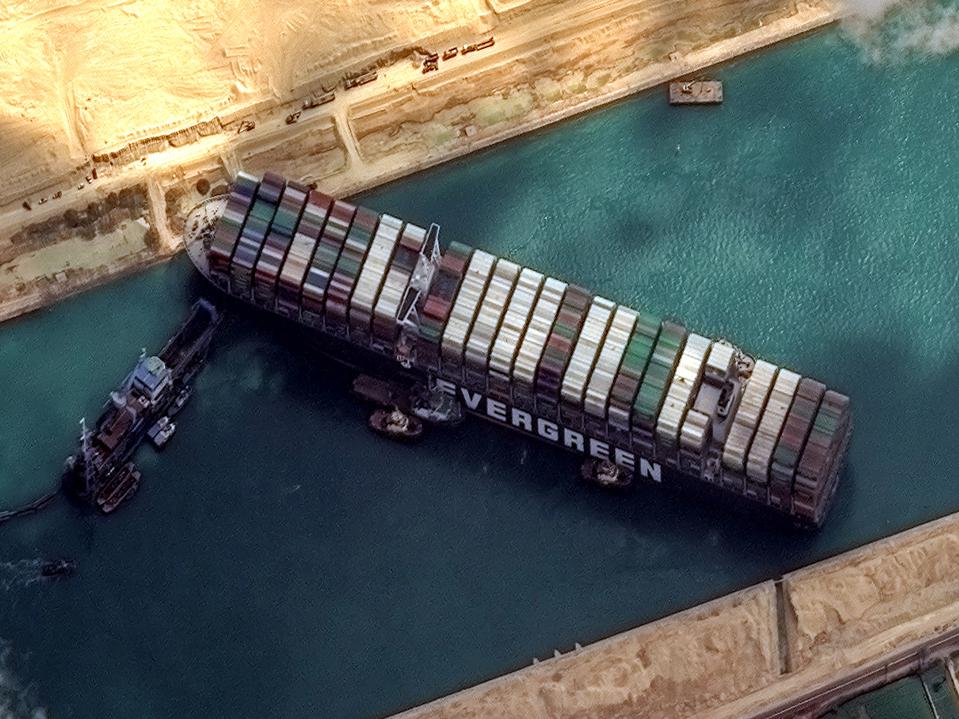 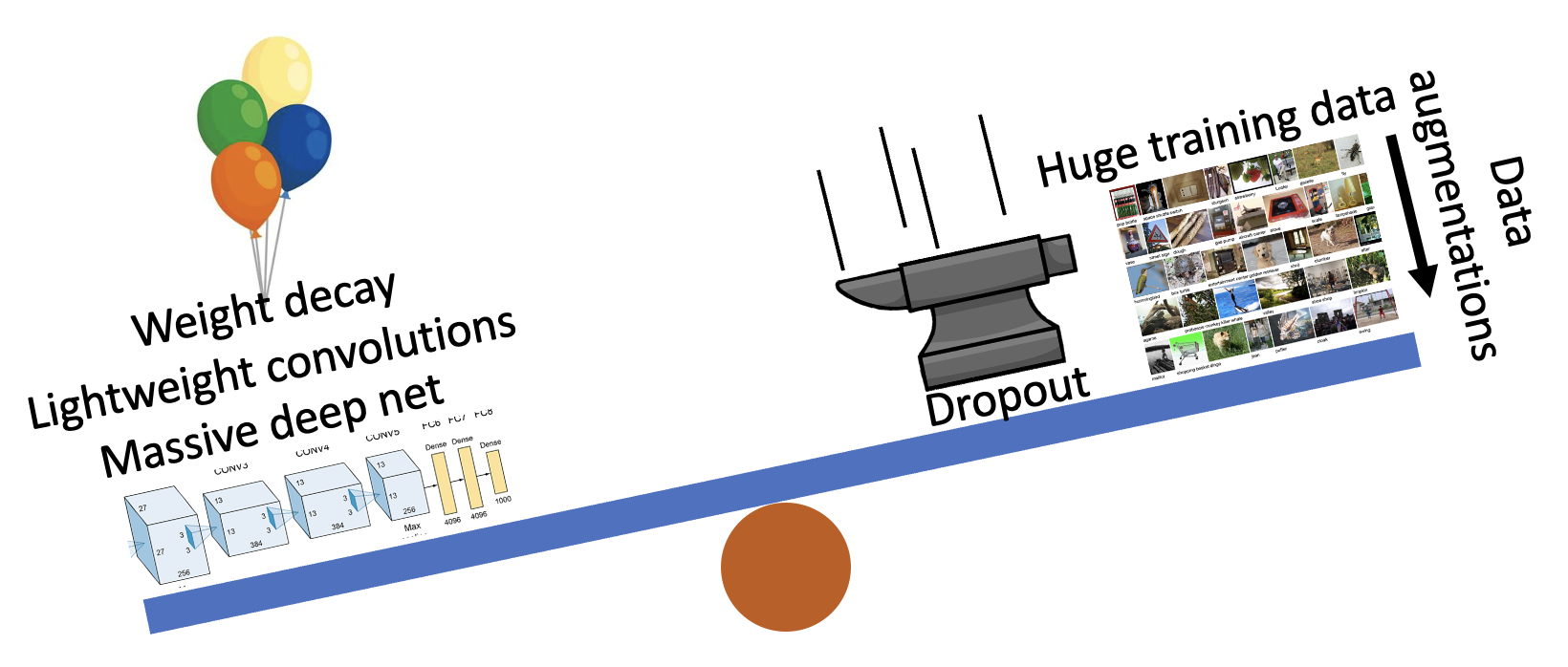 Computation:learn good rules,good features
Zig-zags can be a sign of optimization problems
What would you do if somebody gave you zig-zag directions like this?
What would you do after the 10th zig or zag?
Another way to deal with switchbacks
If you sum (or average) every pair of steps, you get a nice path.
A better idea: average lots of steps.  Maybe average all the steps.
Exponential moving averages
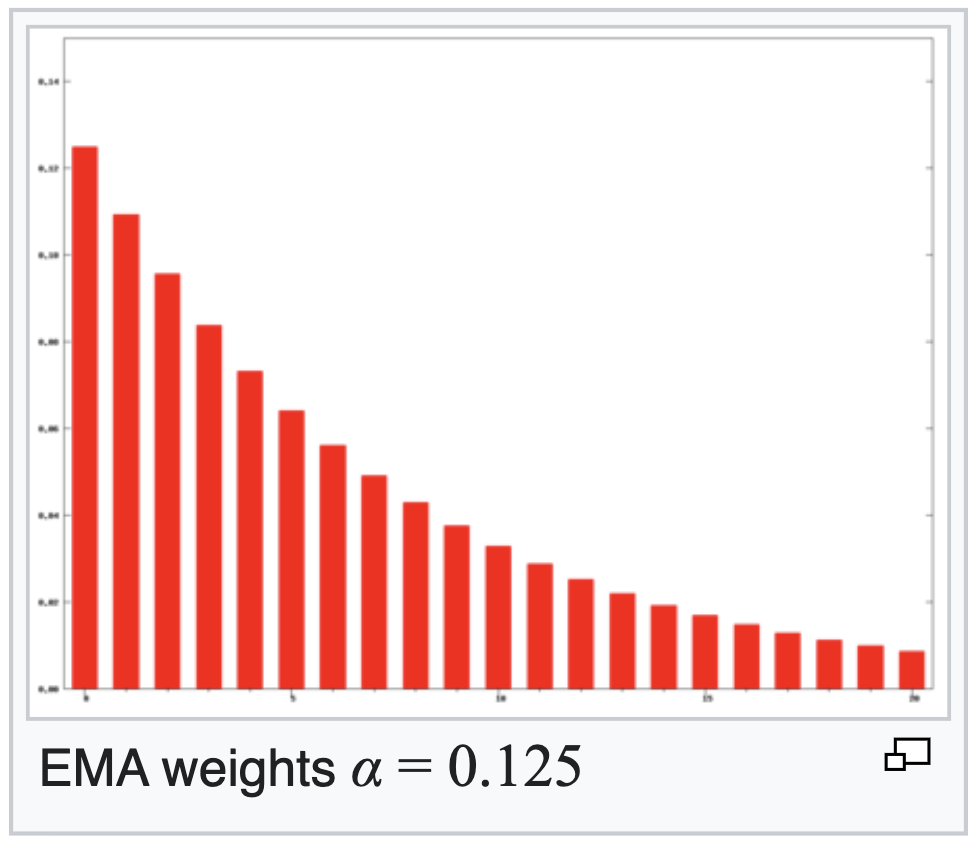 SGD + Momentum
SGD + Momentum
SGD
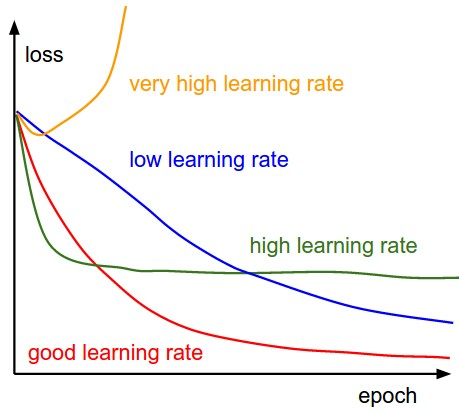 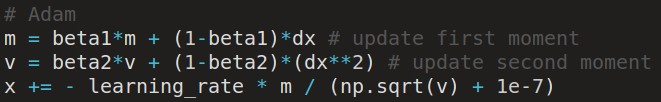 Sutskever et al, “On the importance of initialization and momentum in deep learning”, ICML 2013
Slide credit: D Fouhey & J Johnson
Question: is momentum an exponential moving average?
1. What if grad is always 1?  What does v go to?
2. What if grad is +1, -1, +1, -1, +1, -1,....., +1?
SGD + Momentum
Derivation of the limit of momentum
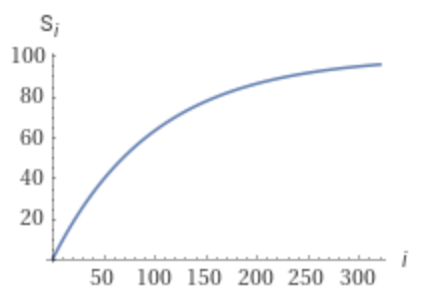 Momentum also smooths bumps and valleys
Local Minimum
What if the loss function has a local minimum or saddle point?
Saddle point
Gradient is zero, SGD gets stuck
Slide credit: D Fouhey & J Johnson
SGD + Momentum
Gradient Noise
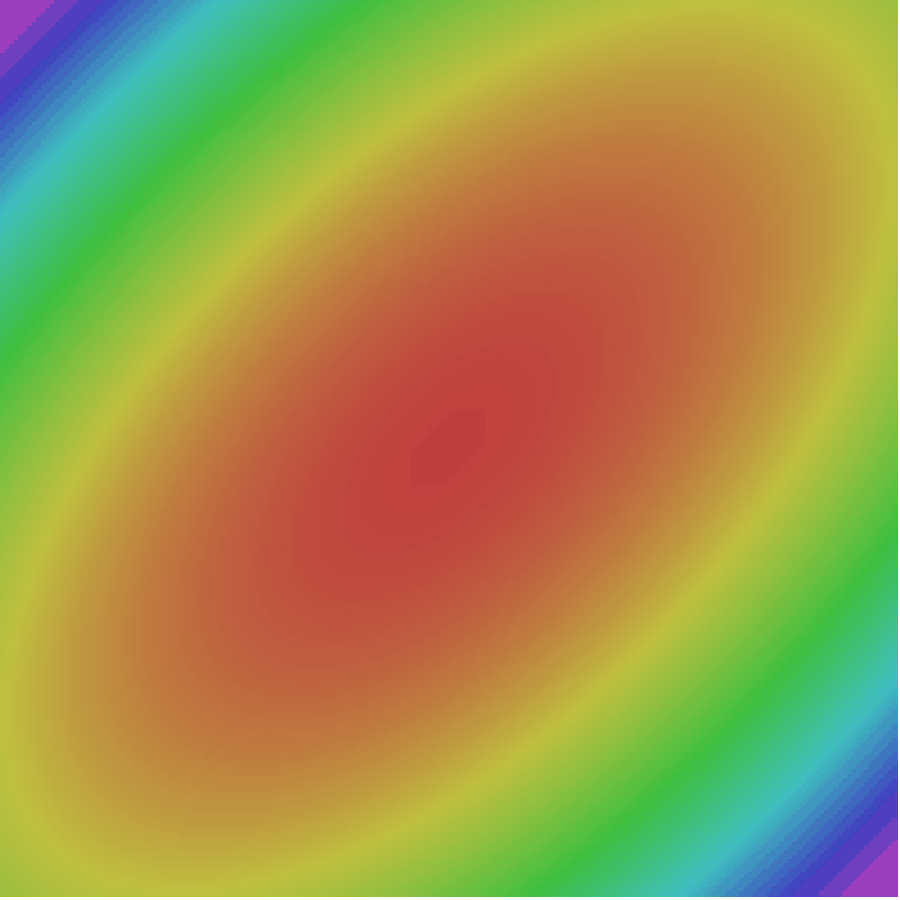 Local Minima
Saddle points
Poor Conditioning
SGD+Momentum
SGD
Sutskever et al, “On the importance of initialization and momentum in deep learning”, ICML 2013
Slide credit: D Fouhey & J Johnson
Nesterov momentum
Question: how does scaling affect SGD?
(B)
(B) is the same loss function as (A)but the vertical axis happensto be scaled by 0.05.
(A)
How much faster does SGD move on (A)?
How much does Momentum change things?
Slide credit: D Fouhey & J Johnson
RMS prop: a solution to scaling
History of optimizers
1986 – Rumelhart – Advocates momentum for neural nets
1989 – Becker – Second-order backprop (diagonal of Hessian only)
1992 – Riedmiller – RPROP: update using the sign of momentum
2011 – Duchi – Invents Adagrad
2012 – Zeiler – Invents Adagrad
2013 – Sutskever – Advocates Nesterov (1983) momentum
2013 – Hinton – Teaches RMSProp, unpublished in a cousera course
2014 – Kingma and Ba – ADAM, world’s best intern project
2018 – Reddi – Finds bug in ADAM proof.  Amsgrad fixes it.
2020 – Alacaoglu – New regret analysis for ADAM
2022 – Liu – second-order backprop (periodic samples of Hessian)
Optimization Flavors after SGD+Momentum
Adadelta
Adagrad
RMSprop
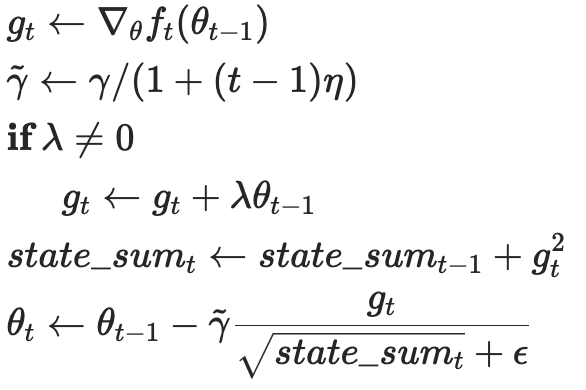 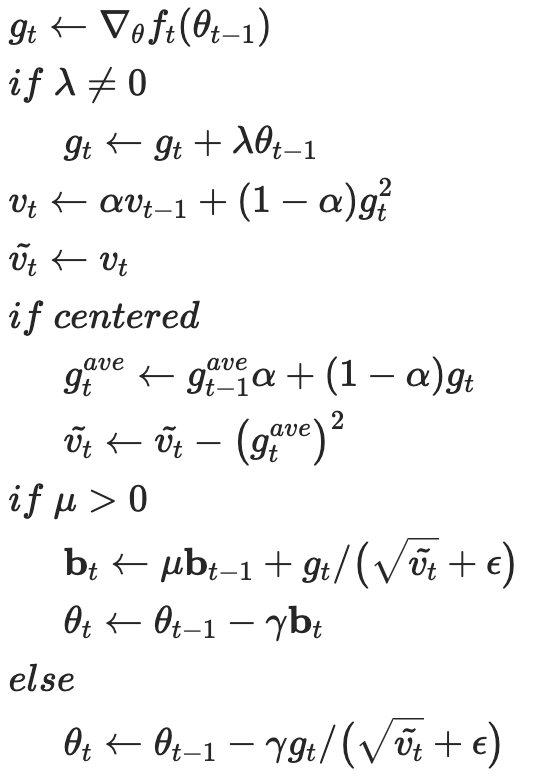 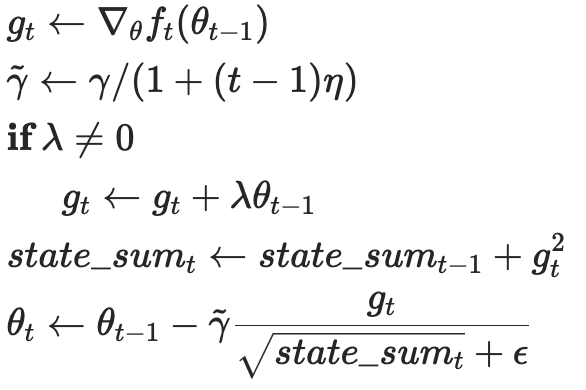 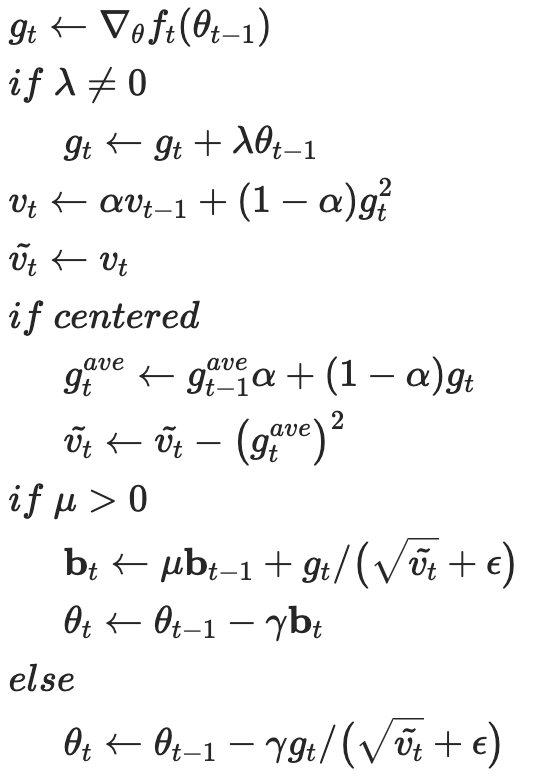 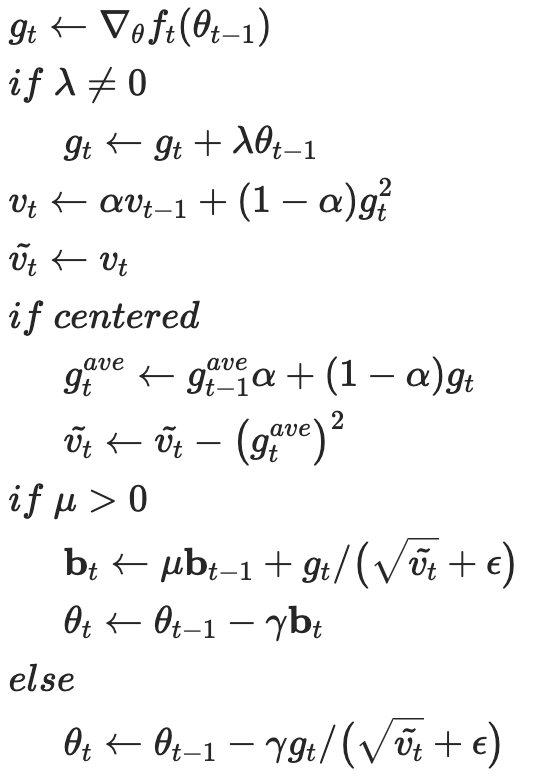 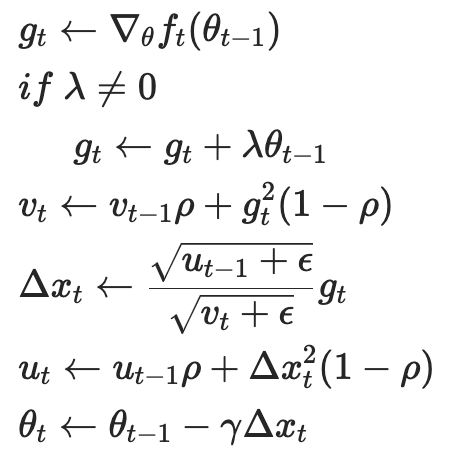 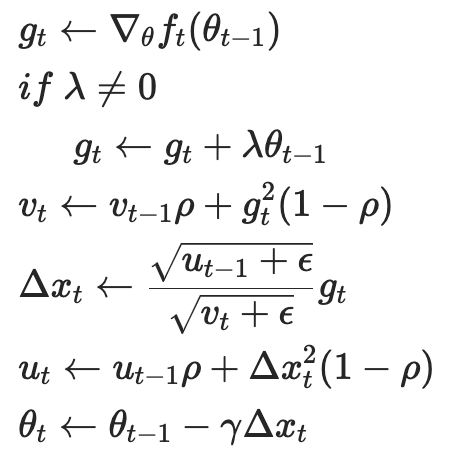 Divide gradient by its room mean square
Exponential moving average based RMS
2014:Kingma and Ba proposeADAM optimizer
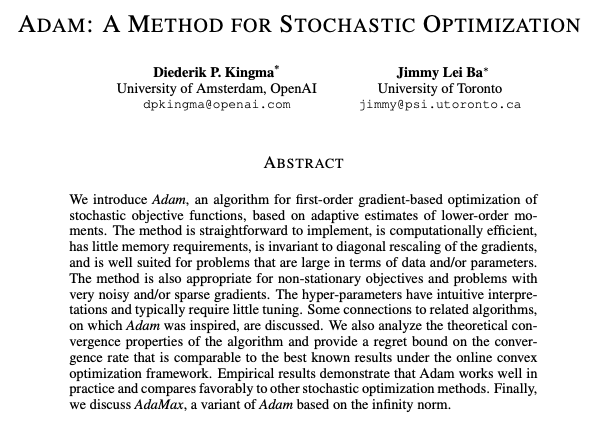 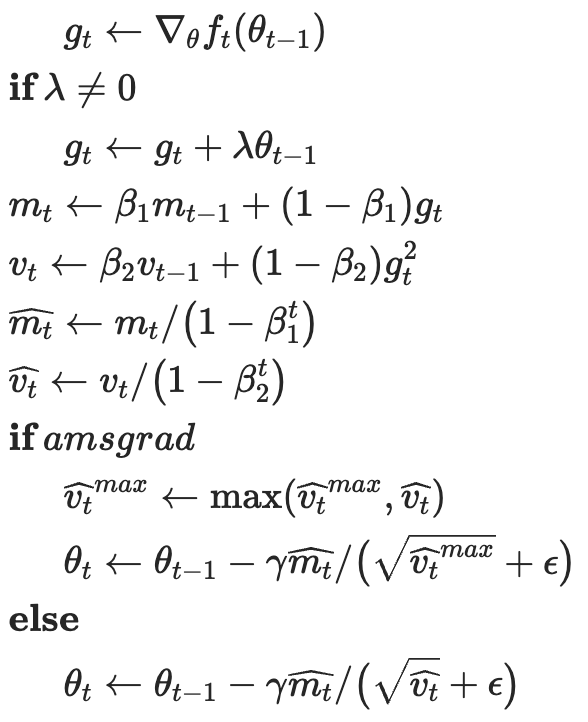 Plus also momentum
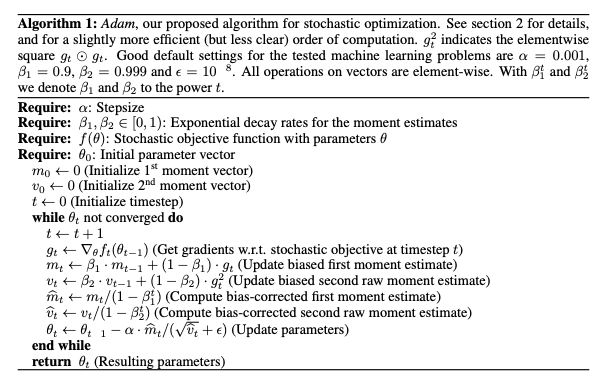 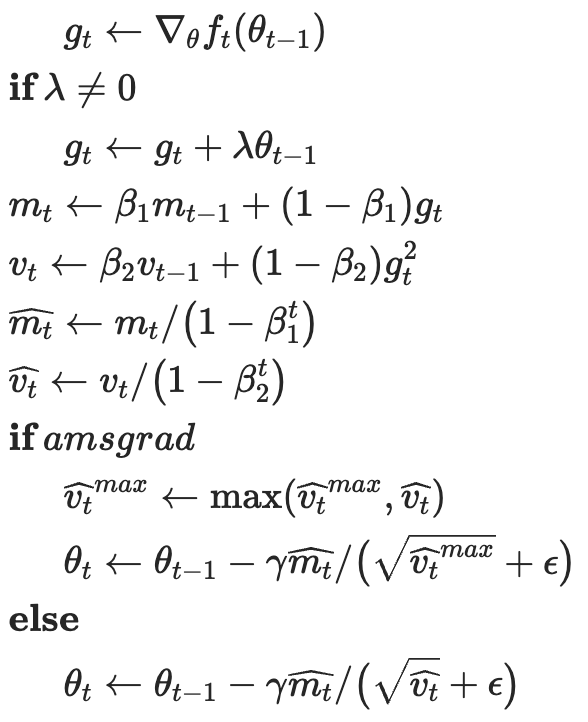 Plus an EMAbias correction
EMA-based RMS
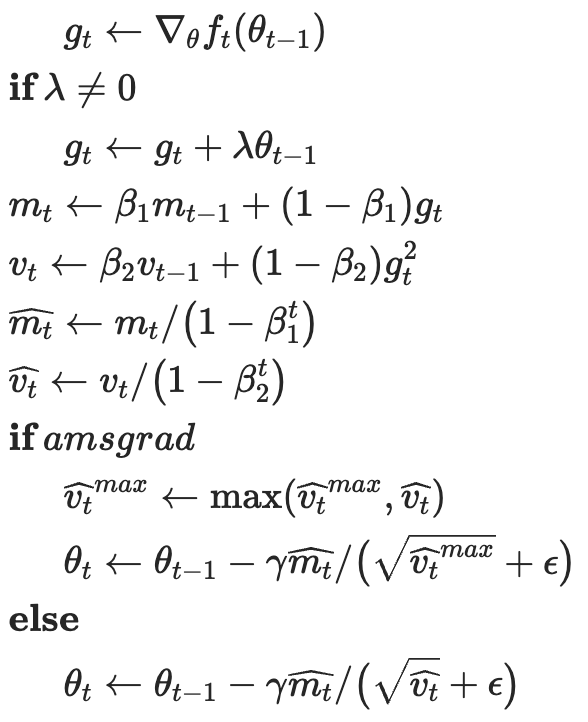 ADAM was an intern project
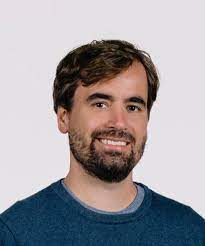 Diederik Kingma
Was 4th year PhD student in Amsterdam
Also earlier invented variational autoencoders
Interned at DeepMind in 2014
Early OpenAI lead; Currently at Google
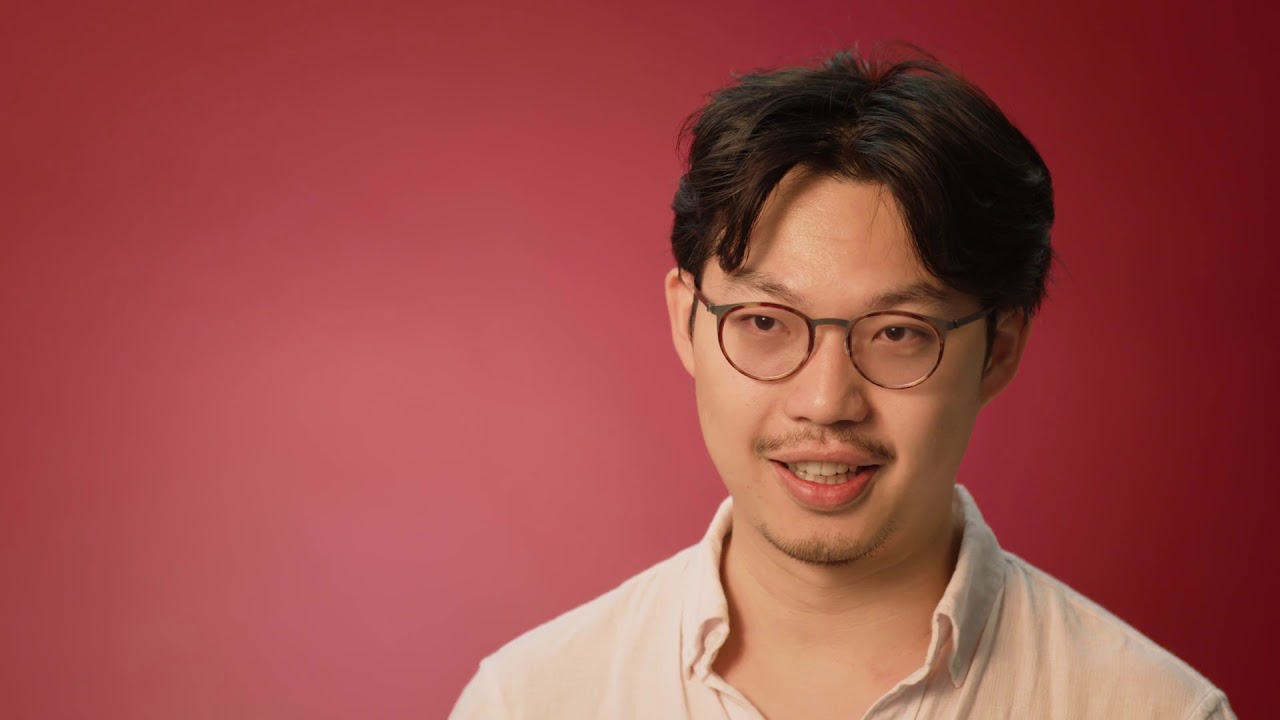 Jimmy Ba
Was 1st year PhD student at Toronto
Student of Geoff Hinton
Interned at DeepMind in 2014
Currently Professor at Toronto
(154,567 citations in 9 years.... not bad for a PhD intern project!)
Adam
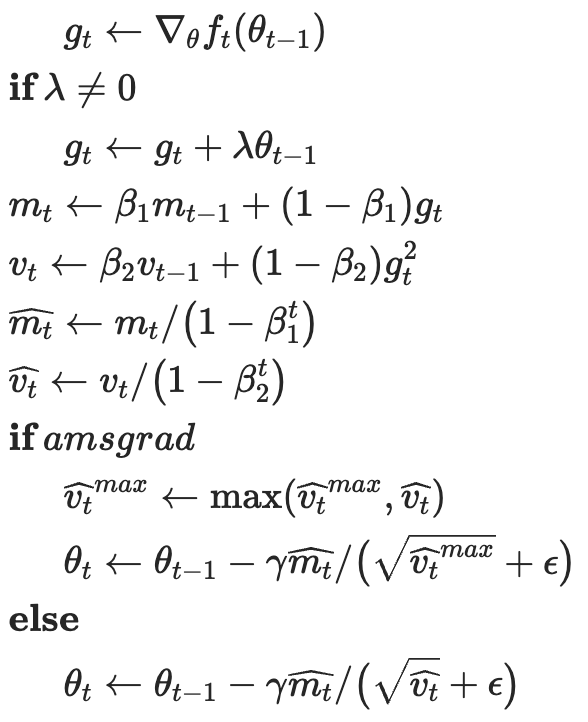 Questions on ADAM
ADAM tries to solve the wrong-learning-rate problem
Problem 2: slope ±50
Problem 1: slope ±0.5
With the same learning rate, which takes bigger steps?Which do you think _should_ take bigger steps?
ADAM measures the “size” of the gradient in two ways
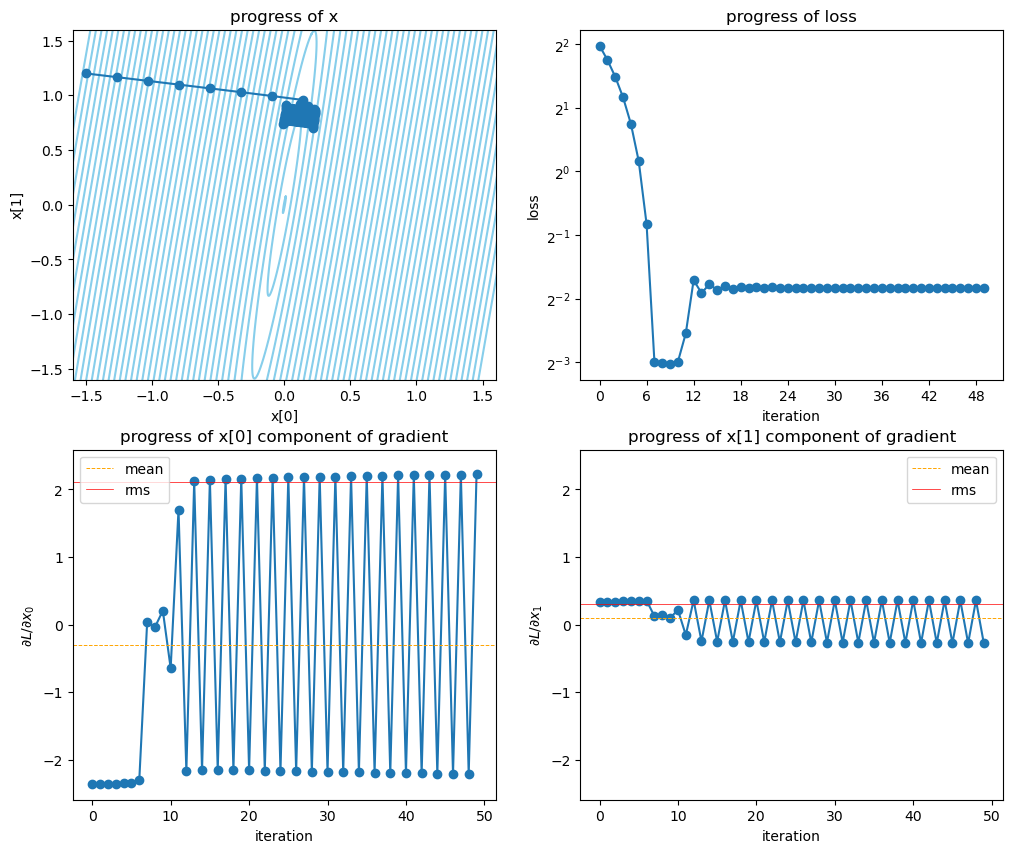 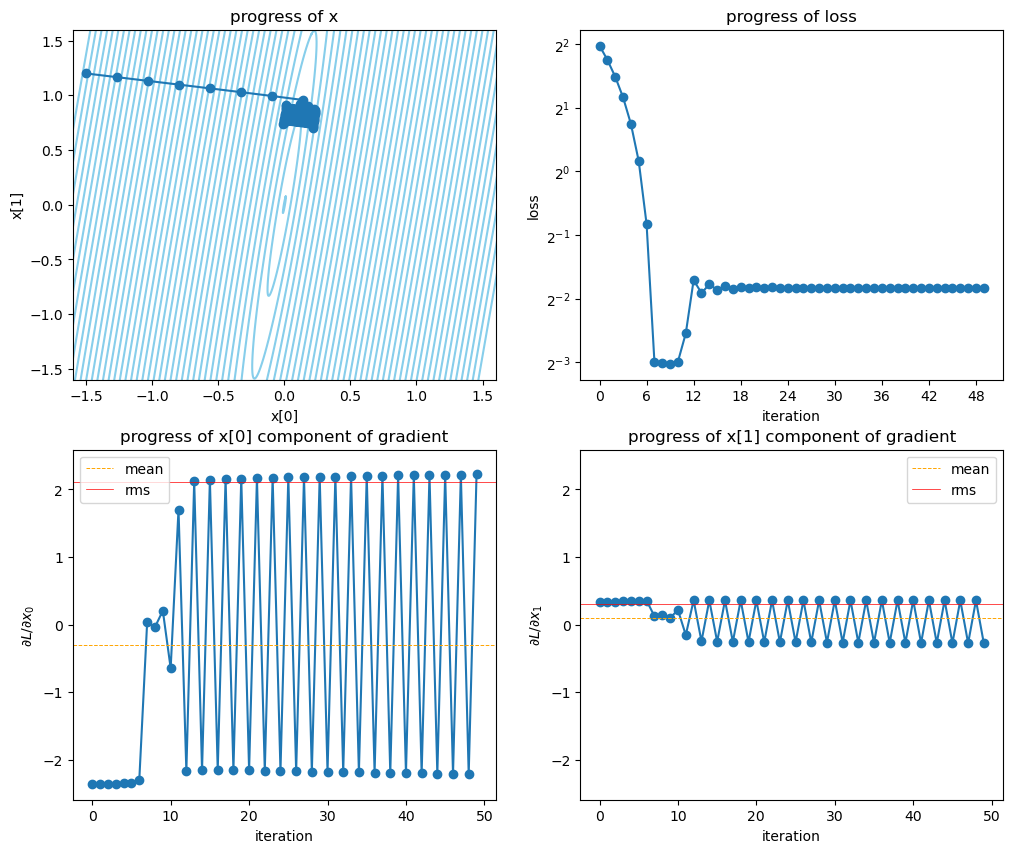 If Mean gradient is high, what should the optimizer do ideally?
If RMS of gradient is high, what should the optimizer do ideally?
What is the role of bias correction?
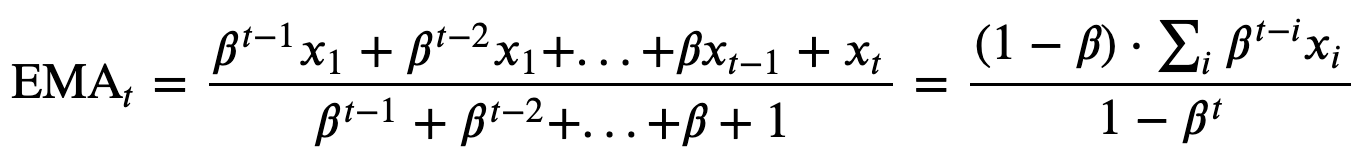 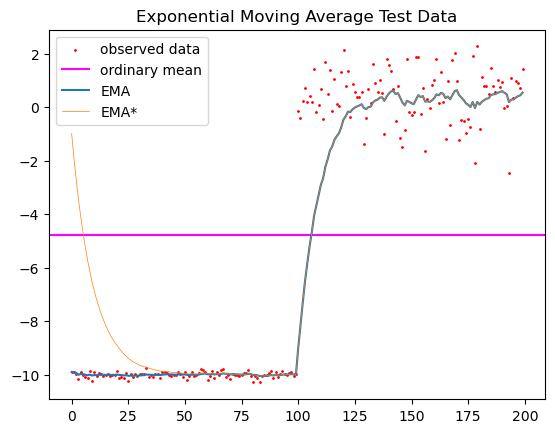 Just consider the numerator – so clean!
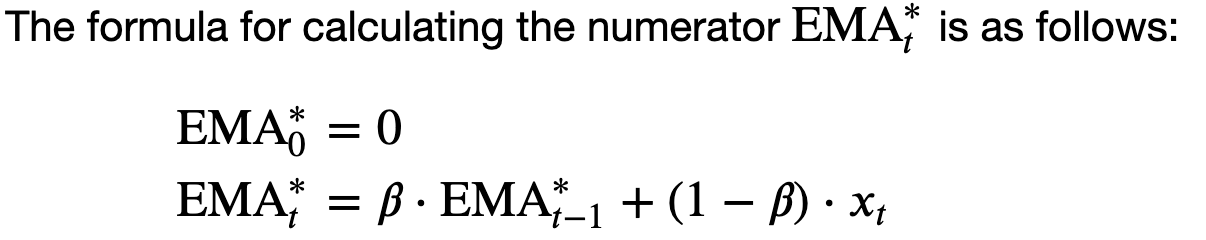 But at early timestamps, denominator << 1
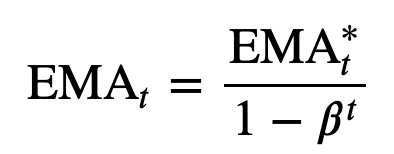 Proving convergence of ADAM
How to analyze an optimizer when f constantly changes?
Each step get grads on f(data, xt) and we get to choose xt+1.
But after each iteration, we get a new data so f(data,...) changes!

Proof strategy:
It’s hard to reason about global convergence, so
Instead reason about regret, i.e.,
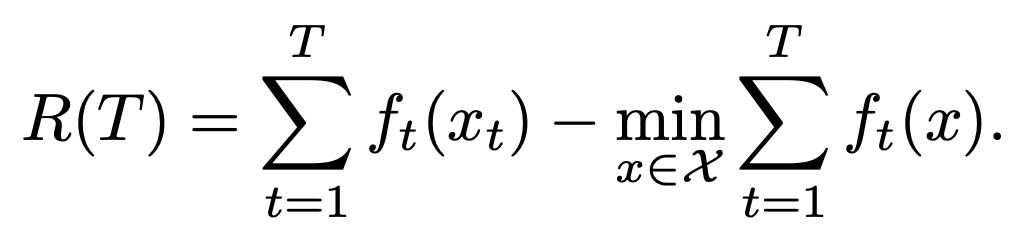 Authoritative proof source: Alacaoglu 2020
ADAM (2014) has bugs in the proof pointed out by Reddi 2018.
Alacaoglu improves and generalizes Reddi’s proofs.
Sketch.  Assume convexity and bounded changes in gradients.
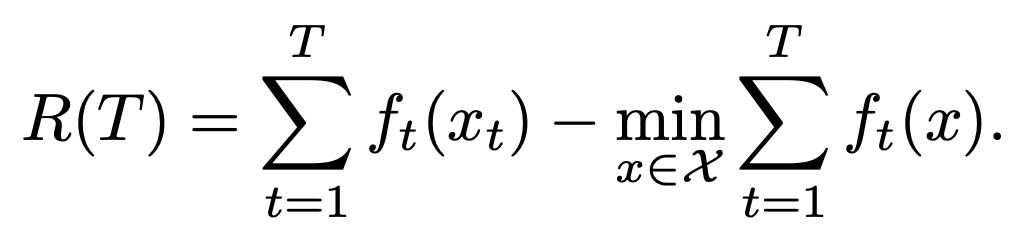 actual xt
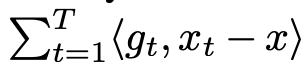 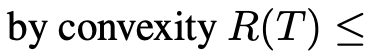 convexity meansg · Δx is worse than regret
oracle x
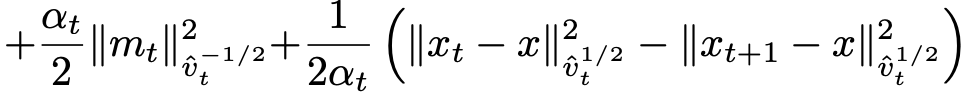 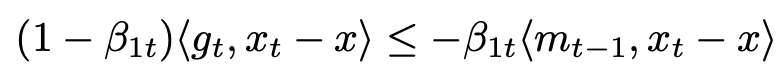 The hard part:this can get big
Easy: gradients and distances are bounded, so decay LR
Global convergence? Generalization is the research topic
Two approaches in the literature
An ongoing debate over geometry



Some ideas about “grokking”
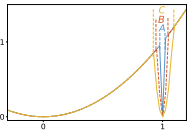 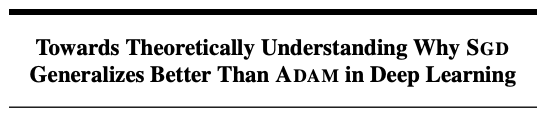 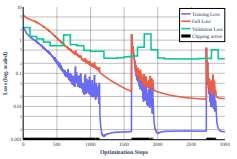 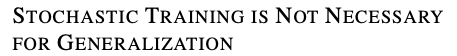 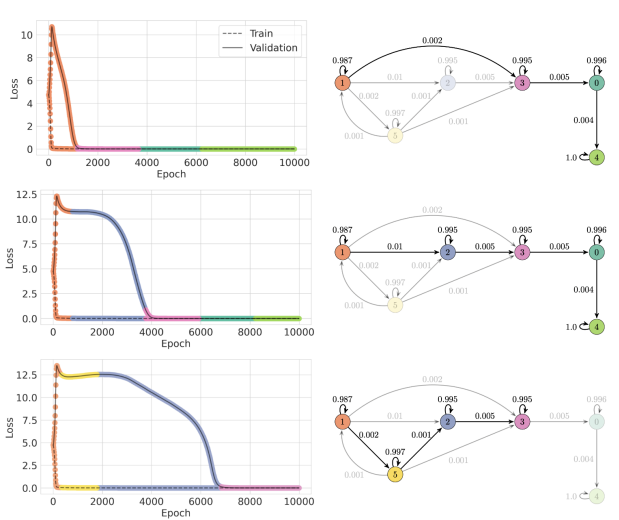 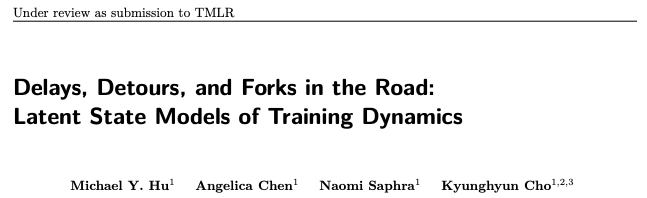